POWERPOINT
ENTER TEXT
Enter content
目录
1
ENTER THE TITLE
2
ENTER THE TITLE
3
ENTER THE TITLE
4
ENTER THE TITLE
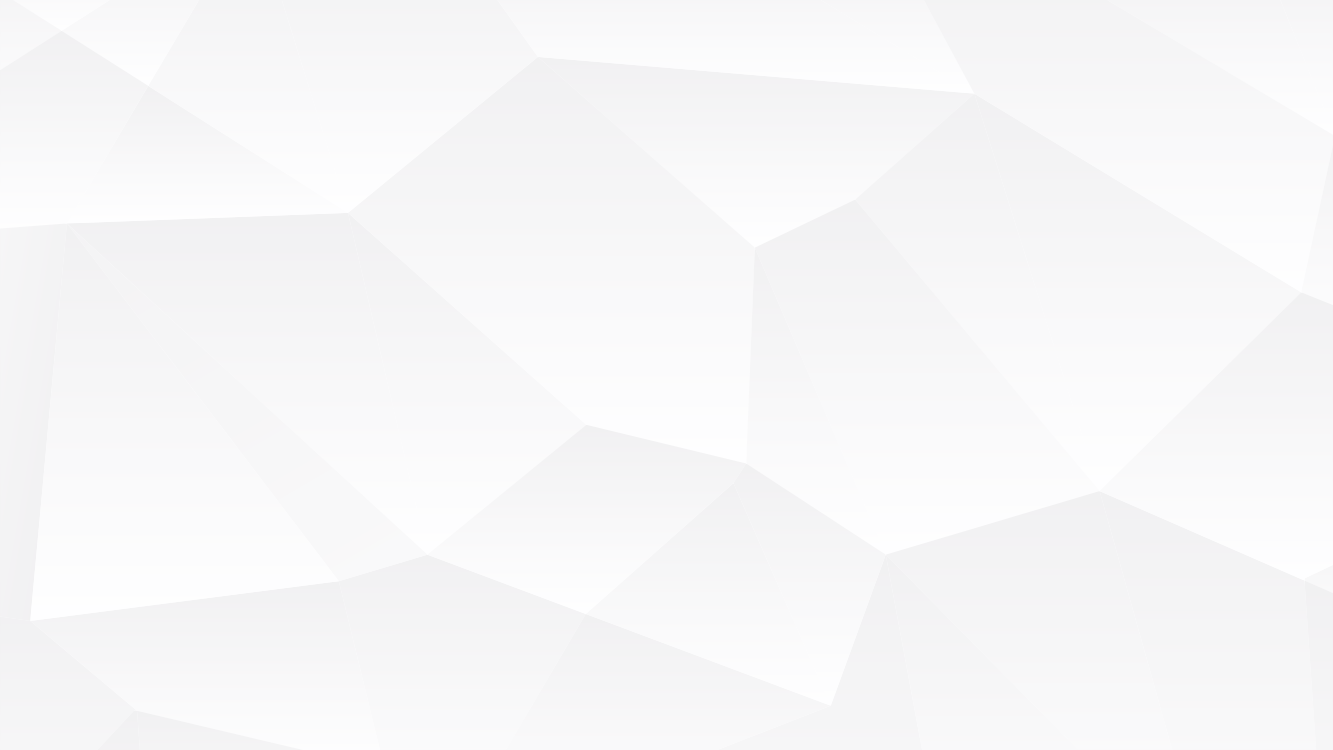 1
ENTER  TEXT
The greatest test of courage on earth is to bear defeat without losing heart.
ENTER  TEXT
ENTER  TEXT
Albert Einstein: Logic will get you from A to B. Imagination will take you everywhere.
ENTER  TEXT
Albert Einstein: Logic will get you from A to B. Imagination will take you everywhere.
ENTER  TEXT
ENTER  
TEXT
Albert Einstein: Logic will get you from A to B. Imagination will take you everywhere.
Albert Einstein: Logic will get you from A to B. Imagination will take you everywhere.
1
4
3
2
Albert Einstein: Logic will get you from A to B. Imagination will take you everywhere.
Albert Einstein: Logic will get you from A to B. Imagination will take you everywhere.
ENTER  TEXT
3
1
Albert Einstein: Logic will get you from A to B. Imagination will take you everywhere.
Albert Einstein: Logic will get you from A to B. Imagination will take you everywhere.
ENTER  TEXT
4
2
Albert Einstein: Logic will get you from A to B. Imagination will take you everywhere.
Albert Einstein: Logic will get you from A to B. Imagination will take you everywhere.
2
ENTER  TEXT
The greatest test of courage on earth is to bear defeat without losing heart.
ENTER  TEXT
ENTER  TEXT
ENTER  TEXT
ENTER  TEXT
Albert Einstein: Logic will get you from A to B. Imagination will take you everywhere.
Albert Einstein: Logic will get you from A to B. Imagination will take you everywhere.
Albert Einstein: Logic will get you from A to B. Imagination will take you everywhere.
ENTER  TEXT
Enter text
Albert Einstein: Logic will get you from A to B. Imagination will take you everywhere.
Enter text
Albert Einstein: Logic will get you from A to B. Imagination will take you everywhere.
ENTER  TEXT
Albert Einstein: Logic will get you from A to B. Imagination will take you everywhere.
Albert Einstein: Logic will get you from A to B. Imagination will take you everywhere.
ENTER  TEXT
ENTER  TEXT
ENTER  TEXT
ENTER  TEXT
Albert Einstein: Logic will get you from A to B. Imagination will take you everywhere.
Albert Einstein: Logic will get you from A to B. Imagination will take you everywhere.
3
ENTER  TEXT
The greatest test of courage on earth is to bear defeat without losing heart.
ENTER  TEXT
Albert Einstein: Logic will get you from A to B. Imagination will take you everywhere.
Albert Einstein: Logic will get you from A to B. Imagination will take you everywhere.
2
4
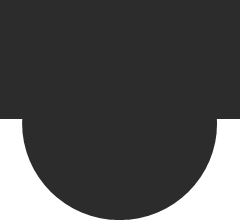 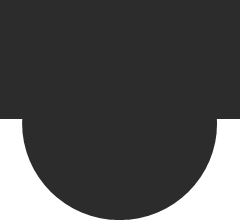 3
1
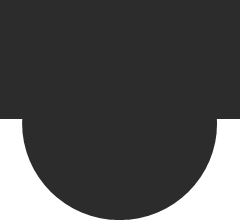 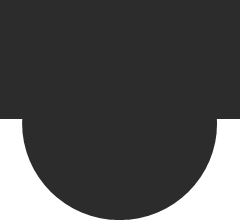 Albert Einstein: Logic will get you from A to B. Imagination will take you everywhere.
Albert Einstein: Logic will get you from A to B. Imagination will take you everywhere.
ENTER  TEXT
1
Albert Einstein: Logic will get you from A to B. Imagination will take you everywhere.
1
2
Albert Einstein: Logic will get you from A to B. Imagination will take you everywhere.
2
3
Albert Einstein: Logic will get you from A to B. Imagination will take you everywhere.
3
ENTER  TEXT
Albert Einstein: Logic will get you from A to B. Imagination will take you everywhere.
ENTER  TEXT
ENTER  TEXT
Albert Einstein: Logic will get you from A to B. Imagination will take you everywhere.
ENTER  TEXT
Albert Einstein: Logic will get you from A to B. Imagination will take you everywhere.
ENTER  TEXT
Albert Einstein: Logic will get you from A to B. Imagination will take you everywhere.
4
ENTER  TEXT
The greatest test of courage on earth is to bear defeat without losing heart.
ENTER  TEXT
3
2
1
Albert Einstein: Logic will get you from A to B. Imagination will take you everywhere.
Albert Einstein: Logic will get you from A to B. Imagination will take you everywhere.
Albert Einstein: Logic will get you from A to B. Imagination will take you everywhere.
ENTER  TEXT
ENTER  TEXT
ENTER  TEXT
Albert Einstein: Logic will get you from A to B. Imagination will take you everywhere.
ENTER  TEXT
Albert Einstein: Logic will get you from A to B. Imagination will take you everywhere.
Albert Einstein: Logic will get you from A to B. Imagination will take you everywhere.
且听下回分解
欲知后事